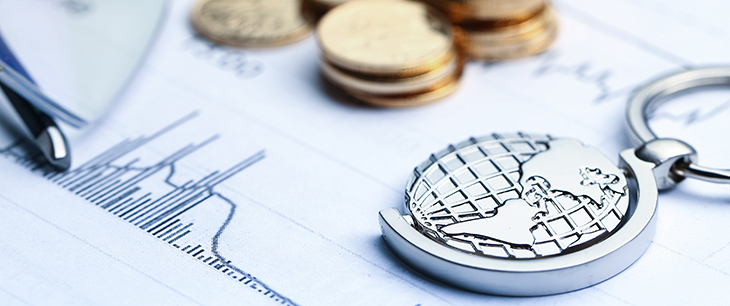 ОРГАНІЗАЦІЯ ТА СИСТЕМА УПРАВЛІННЯ ФІНАНСАМИ ЗАРУБІЖНИХ КОРПОРАЦІЙ
План
1. Управління корпорацією. Права і обов’язки посадових осіб
   2. Захист прав акціонерів і кредиторів
   3. Господарські угоди корпорацій
   4. Законодавство про неплатоспроможність та банкрутство
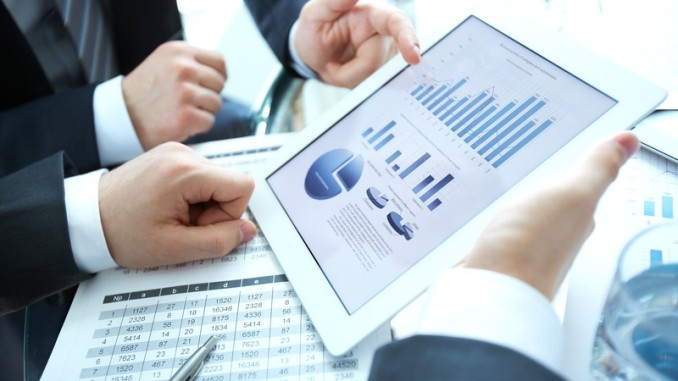 1. Управління корпорацією. Права і обов’язки посадових осіб
КОРПОРАТИВНЕ УПРАВЛІННЯ
За континентальним правом
За англосаксонським правом
Загальні збори акціонерів
Загальні збори акціонерів
Адміністративна рада (Франція),
Правління (Німеччина)
Рада директорів
Наглядова рада
Загальні збори акціонерів
Установчі збори  скликаються після реєстрації акціонерного товариства або після видачі сертифіката депозитарію
Річні (чергові) збори скликаються Радою директорів через ухвалення рішення більшістю голосів
Надзвичайні (позачергові) збори скликаються на вимогу певної групи акціонерів або за певних обставин
Рішення зборів оформляються протоколом (резолюцією). Відповідно до англійського права складають такі види резолюцій, які ухвалюються загальними зборами:
звичайна резолюція ухвалюється простою більшістю голосів;
надзвичайна резолюція ухвалюється не менше ніж 75 % голосів;
спеціальна резолюція вимагає також 75 % голосів, крім того, усі акціонери повинні одержати повідомлення про передбачуване прийняття резолюції за 21 день до прийняття;
резолюція «Загальна згода» визначає, що скликання зборів необов’язкове, достатньо провести письмове опитування всіх акціонерів.
Рада директорів
Рада директорів здійснює управління акціонерним товариством.
Директорат Великобританії
Незалежні директори – впливові й авторитетні особи, спроможні визначити стратегічний напрям розвитку компанії
Виконавчі директори призначаються звичайно на три роки, їм надаються певні повноваження
Тіньові директори офіційно не призначаються, але мають повноваження і виконують певні функції
Наглядова рада має широкі повноваження:
контролювати ведення справ у компанії;
перевіряти бухгалтерські книги, цінні папери, касу, товарні записи;
скликати загальні збори акціонерного товариства, якщо це потрібно;
здійснювати контроль і перевірку, які він визнає доречними;
давати згоду на певні види угод, на підставі статуту компанії.
2. Захист прав акціонерів і кредиторів
Акціонери і кредитори корпорацій (компаній) забезпечують формування капіталу: акціонери — через купівлю акцій, кредитори — через купівлю облігацій або надання позик. Тому в законах про корпорації (компанії) містяться положення, які захищають права акціонерів і кредиторів.
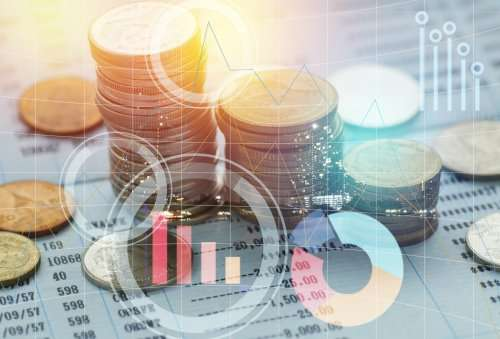 Збереження акціонерного капіталу
Основним положенням як у загальному праві, так і в континентальному є заборона корпорації придбавати власні акції. Продаж акцій збільшує капітал корпорації. Якщо корпорація купує свої власні акції, її капітал не зростає.
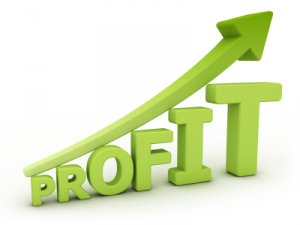 Захист інтересів кредиторів
У разі зменшення акціонерного капіталу закон захищає права кредиторів.
Англійські суди дозволяють зменшення капіталу тільки тоді, коли кредитори дають на це свою згоду або ж коли є докази, що всі борги кредиторам компанія погасить.
У Німеччині компанії у разі зменшення капіталу повинні надати гарантії тим кредиторам, вимоги яких виникли до публікації рішення про зменшення капіталу.
У французькому законі визначено, що у разі зменшення капіталу кредитори можуть заперечувати проти дій компанії поданням позову до суду.
3. Господарські угоди корпорацій
Договір у західному законодавстві, судовій практиці і доктрині традиційно визначається як угода двох або більше осіб, за допомогою якої установлюються певні права й обов’язки.
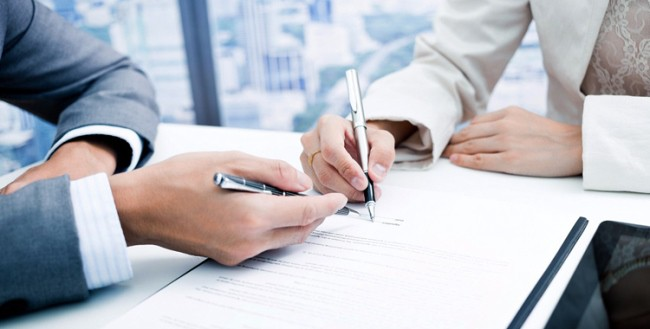 Господарські договори
Організаційні – угоди по створення товариств з обмеженою відповідальністю, акціонерних товариств, груп підприємств тощо
Торговельні – численні угоди, пов’язані з продажем виробленої продукції і наданням послуг
Адміністративні – угоди, у яких у тій або іншій формі бере участь держава
Учасники ринкових відносин мають правоздатність і дієздатність.
В юридичних осіб, тобто в корпорацій, правоздатність і дієздатність збігаються. Це означає, що корпорація має право укладати будь-які види угод і нести за ними відповідальність.
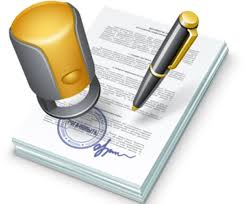 Джерела господарських договорів
У романо-германському праві до джерел права відносять правила і роз’яснення верховних судів із питань застосування права, що є обов’язковими для нижчестоящих судів.
У країнах загального права прецедентне право регулює торговельні і громадянські відносини.
4. Законодавство про неплатоспроможність та банкрутство
Неплатоспроможність розуміється як становище компанії, за якого вона не може платити за своїми зобов’язаннями (боргами) у встановлені терміни, а також якщо її зобов’язання перевищують вартість активів. Поняття «банкрутство» застосовується тільки стосовно фізичних осіб.
Французька юридична практика ведення справ про неплатоспроможність спрямована на проведення превентивних заходів.
Американська система характеризується такими рисами:
•можливістю для заінтересованих осіб (боржника і кредитора) почати реструктуризацію активів корпорації
•затягуванням реструктуризаційного процесу, за якого кредитор не може впливати на тривалість і результат процедур
•вимушеністю акціонерів і кредиторів приймати рішення щодо продовження діяльності підприємства
•здійсненням «м’якої» (тобто поступової, пільгової) реструктуризації активів, вигідної як для боржника, так і для кредитора
Французьке законодавство про неплатоспроможність являє собою приклад макроекономічного підходу до проблеми:
Збереження діючих підприємств
Збереження робочих місць
Задоволення вимог кредиторів
У Німеччині ухвалено новий Закон про неплатоспроможність (Insolvenzordnung). Його особливістю є те, що він спрямований на захист майнових інтересів кредиторів. Захист виробництва і робочих місць законом не передбачений. Замість раціоналізації, як це ми бачили в законодавстві Англії, Франції і США, на перше місце поставлена ліквідація підприємства боржника.
В англійському законодавстві, як і у французькому й американському, основним пріоритетом є збереження компанії.
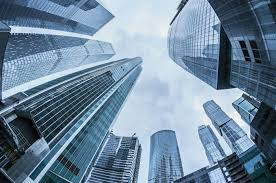